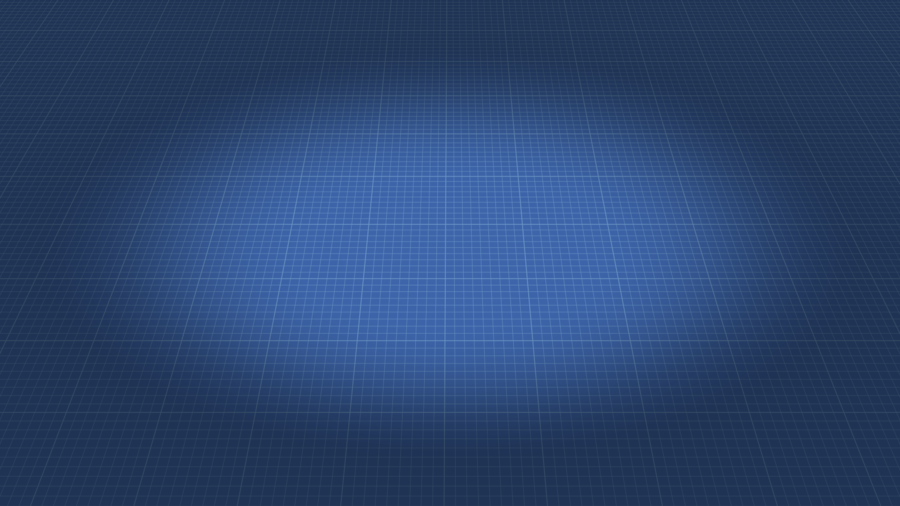 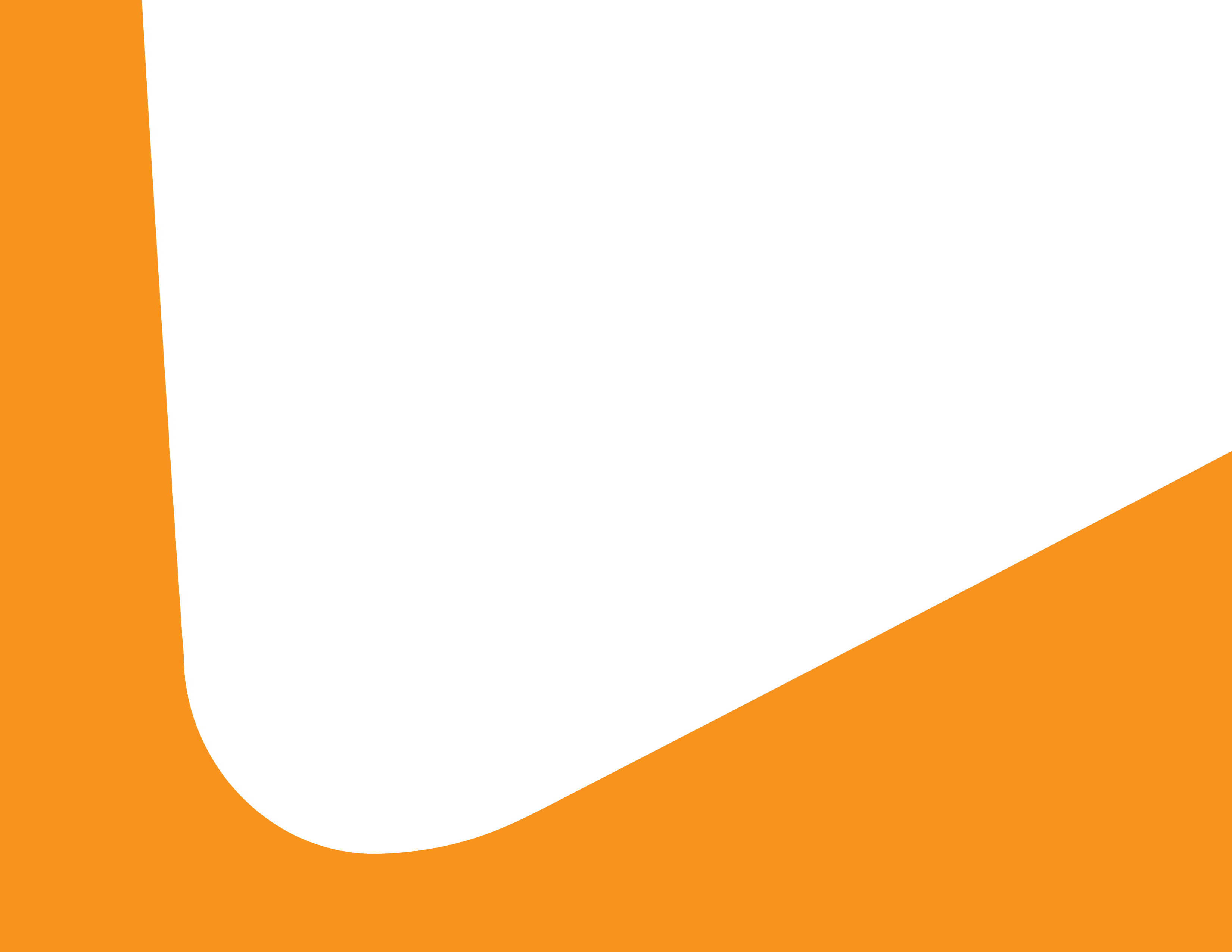 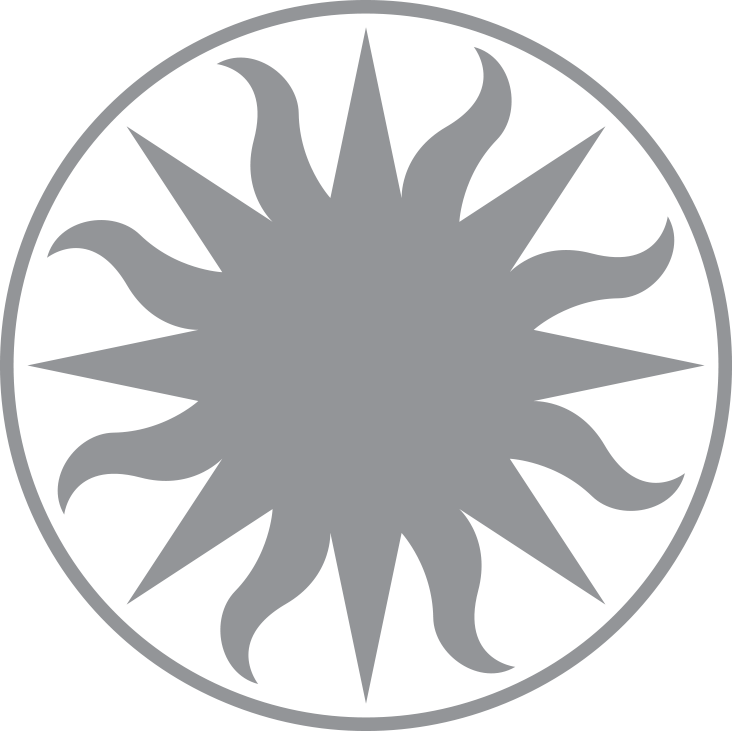 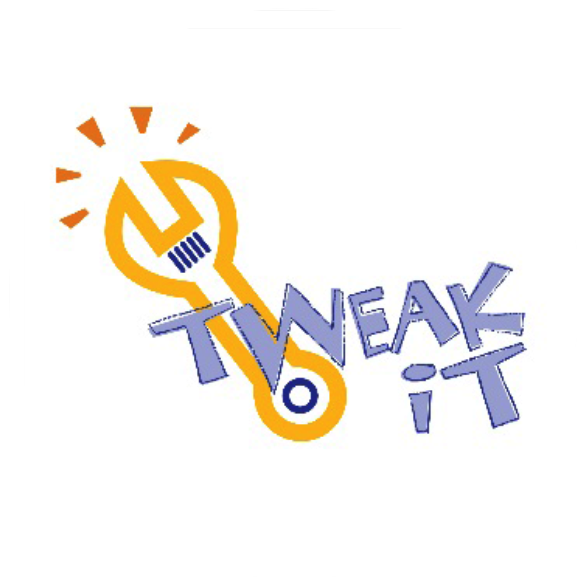 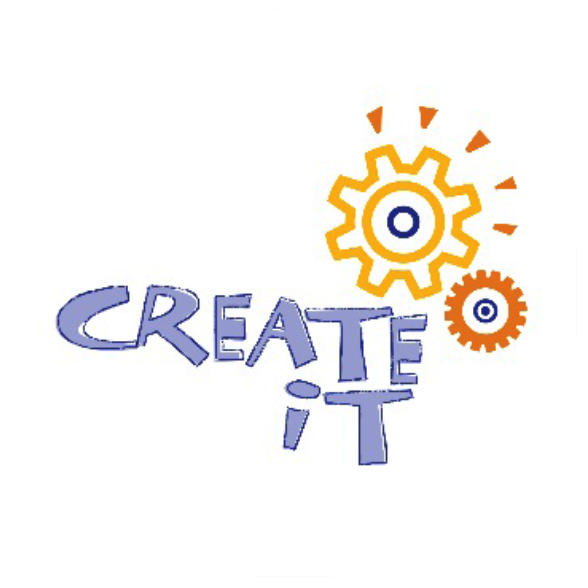 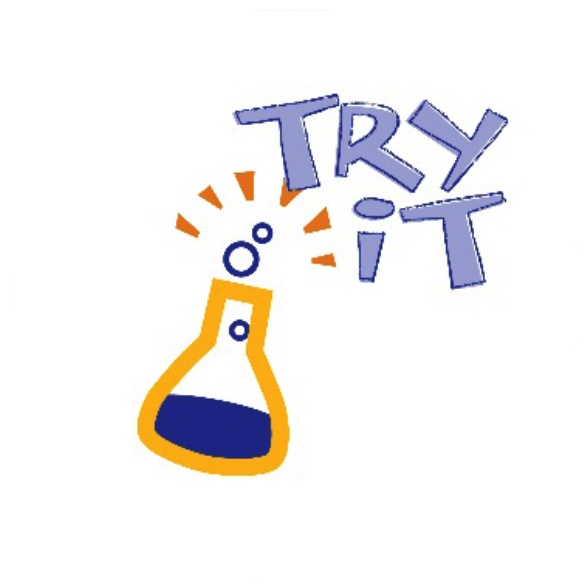 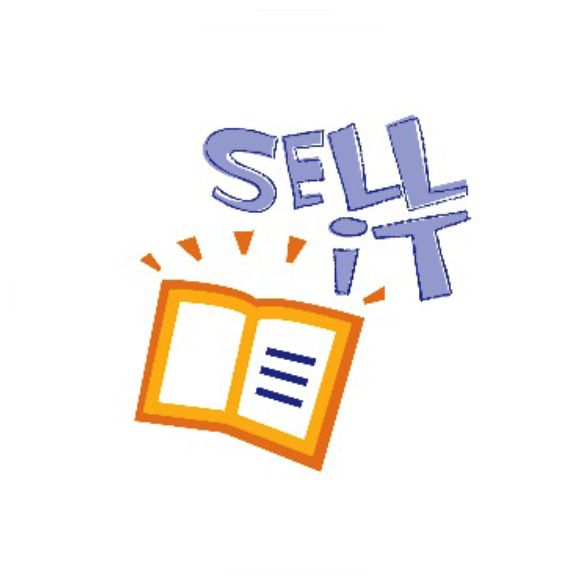 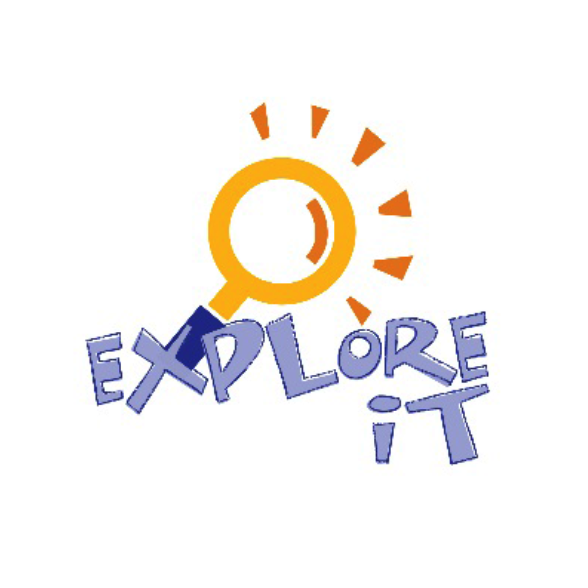 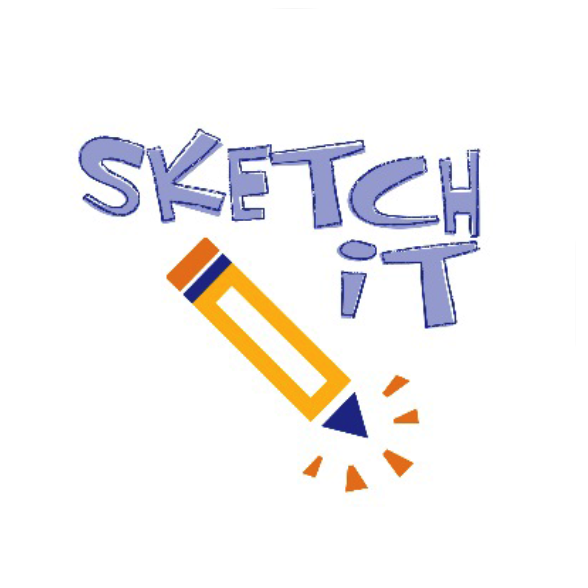 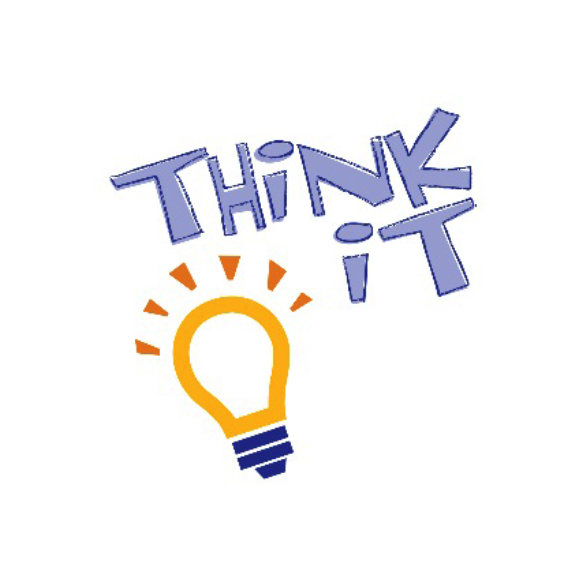 The Invention Process: Step 1

Think it
Identify a Problem or Need
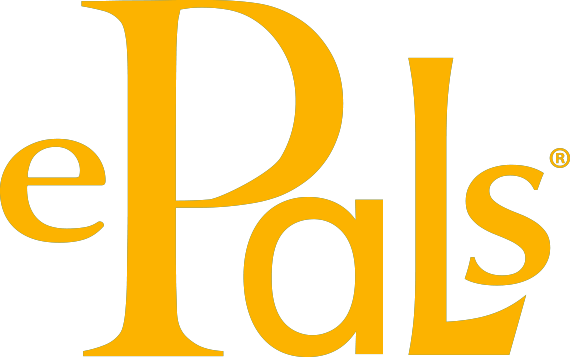 [Speaker Notes: Step One: Think It]
Step 1: Think It
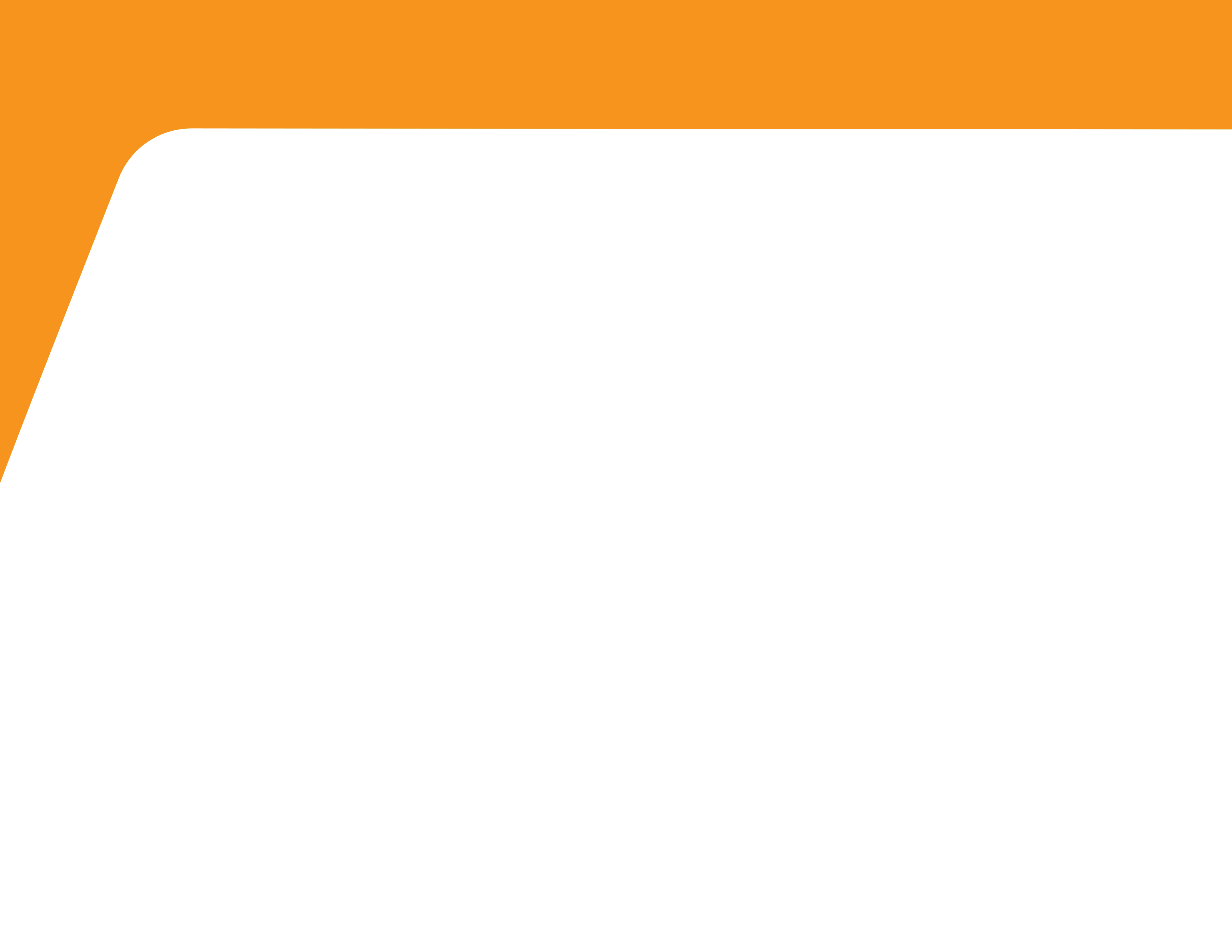 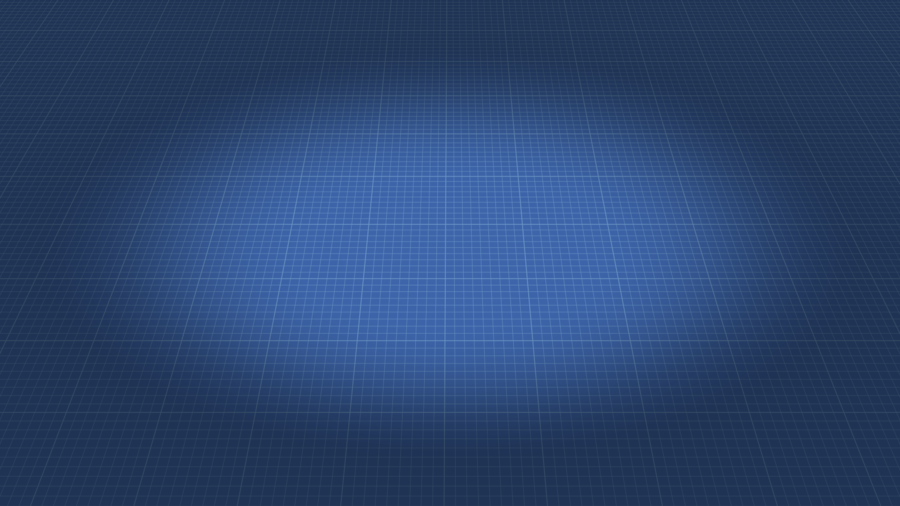 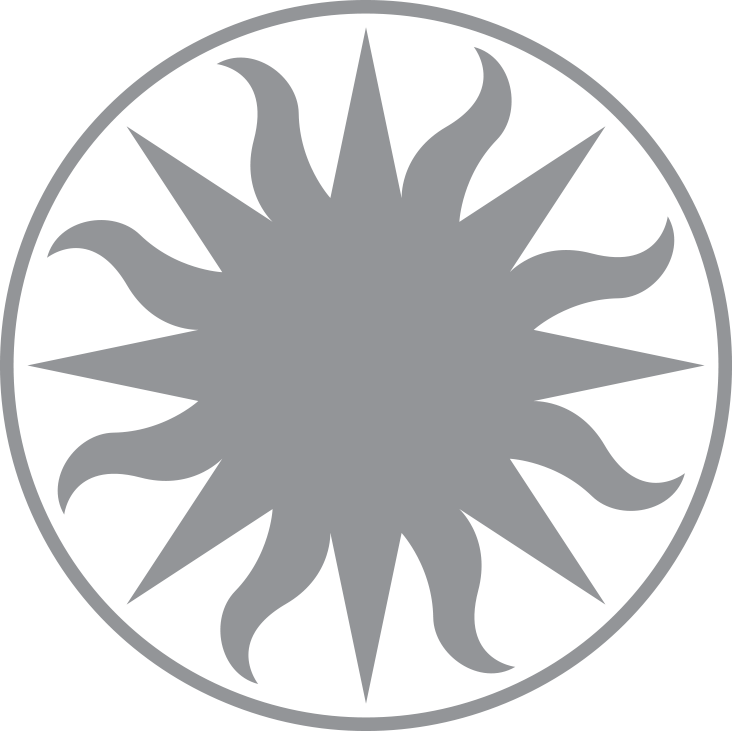 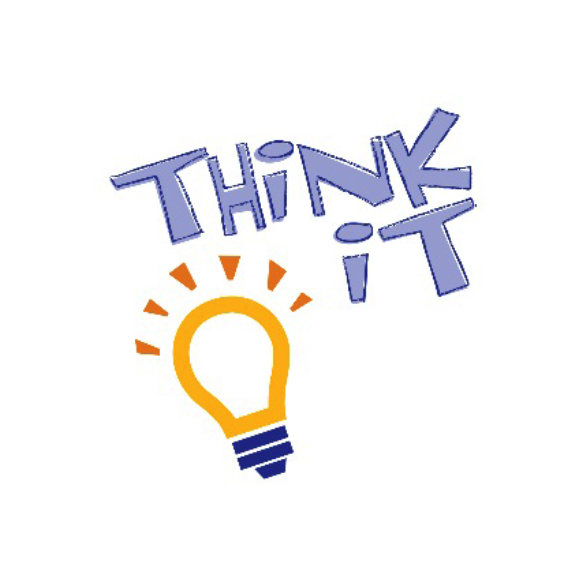 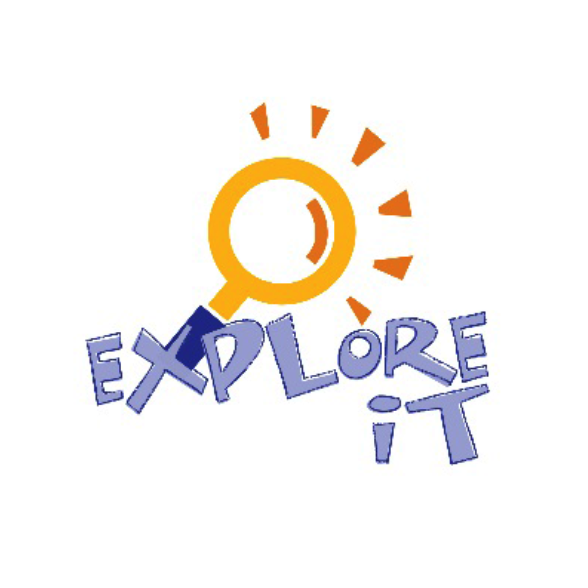 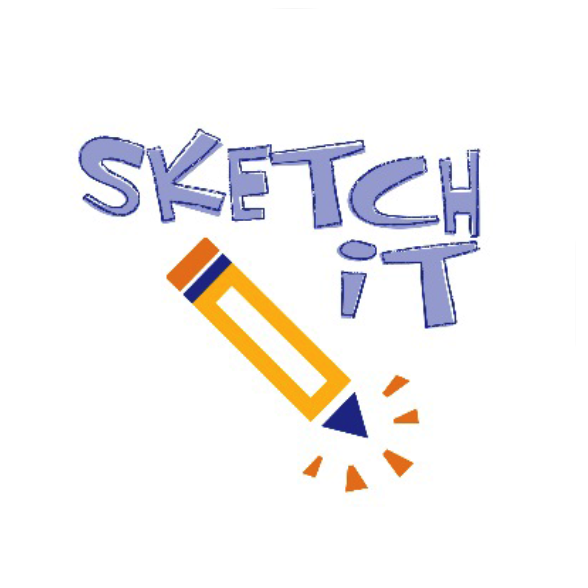 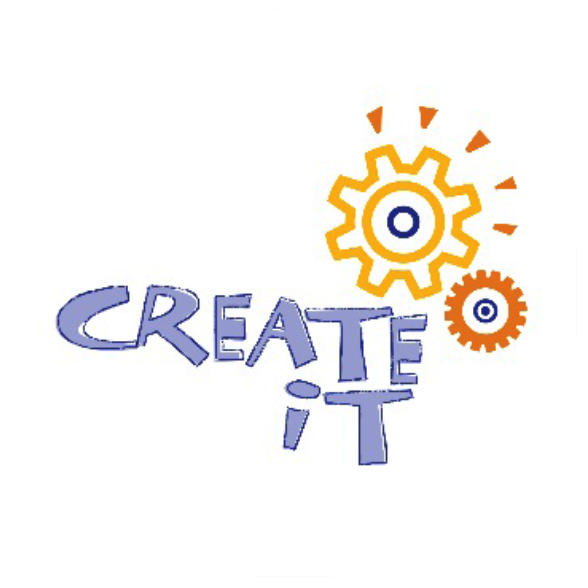 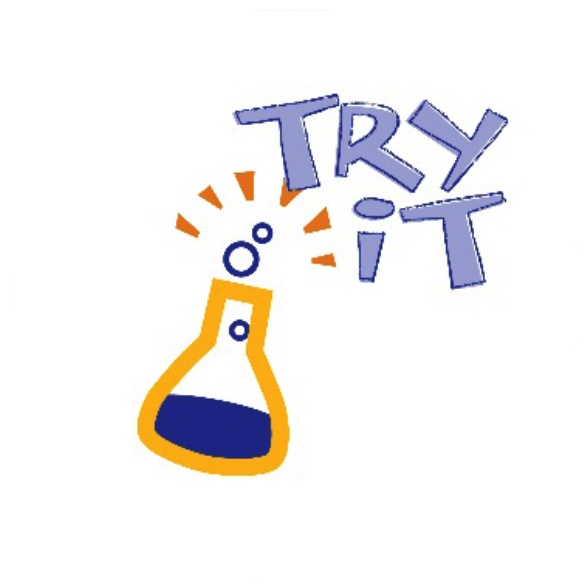 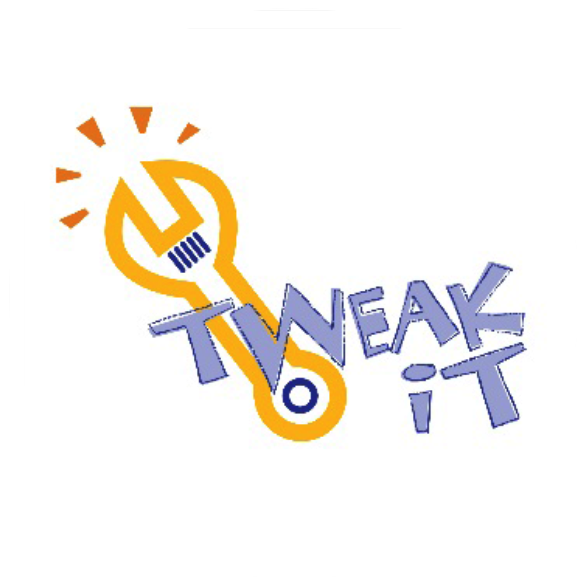 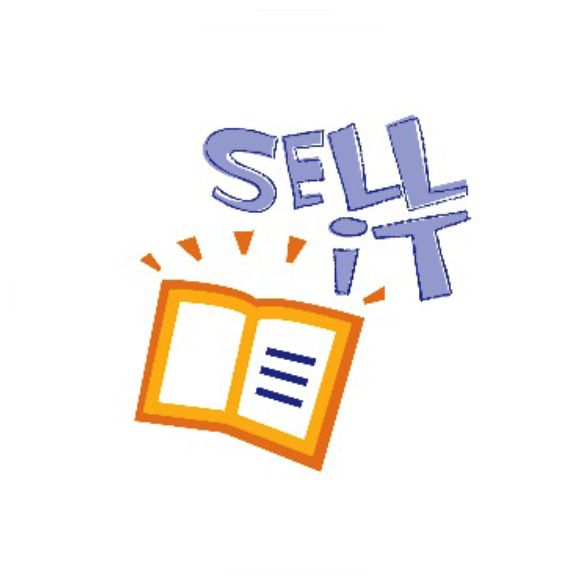 1
2
3
4
5
6
7
[Speaker Notes: In this lesson, you are going to learn how to complete the first step in the invention process, THINK IT. You’ll identify a problem that you would like to solve and begin to imagine your solution!]
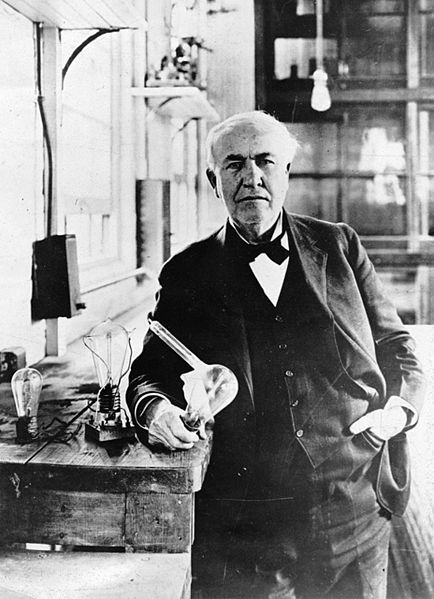 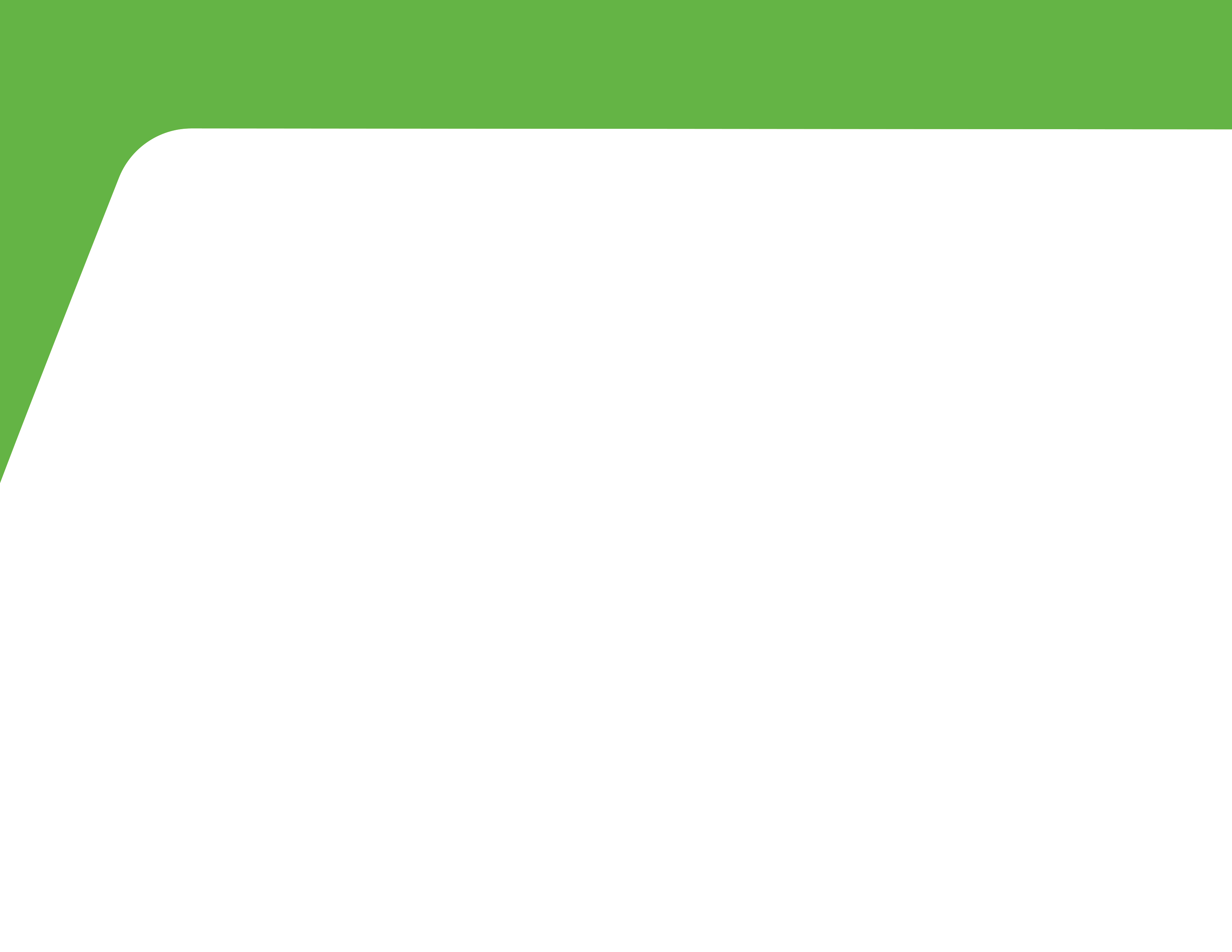 Inventions Solve Problems
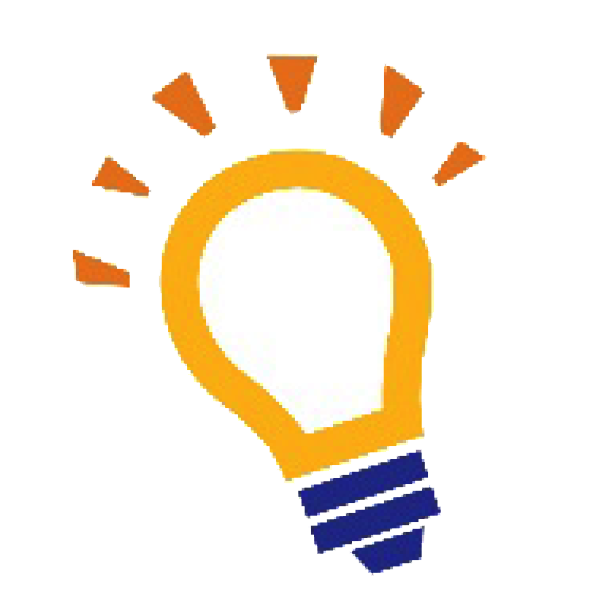 Thomas Edison
[Speaker Notes: You know that inventions are used to solve problems.  For example, Thomas Edison solved the need for better indoor lighting by inventing the long-lasting a light bulb.]
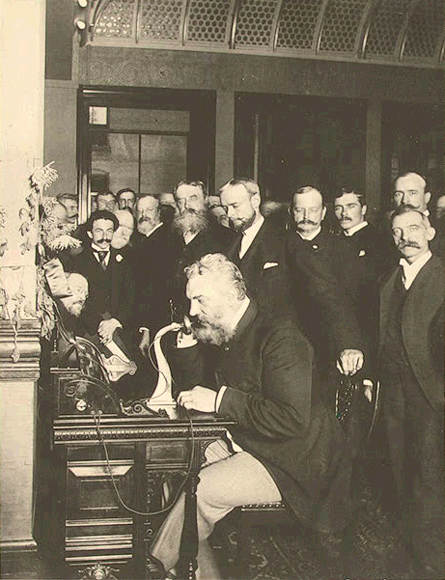 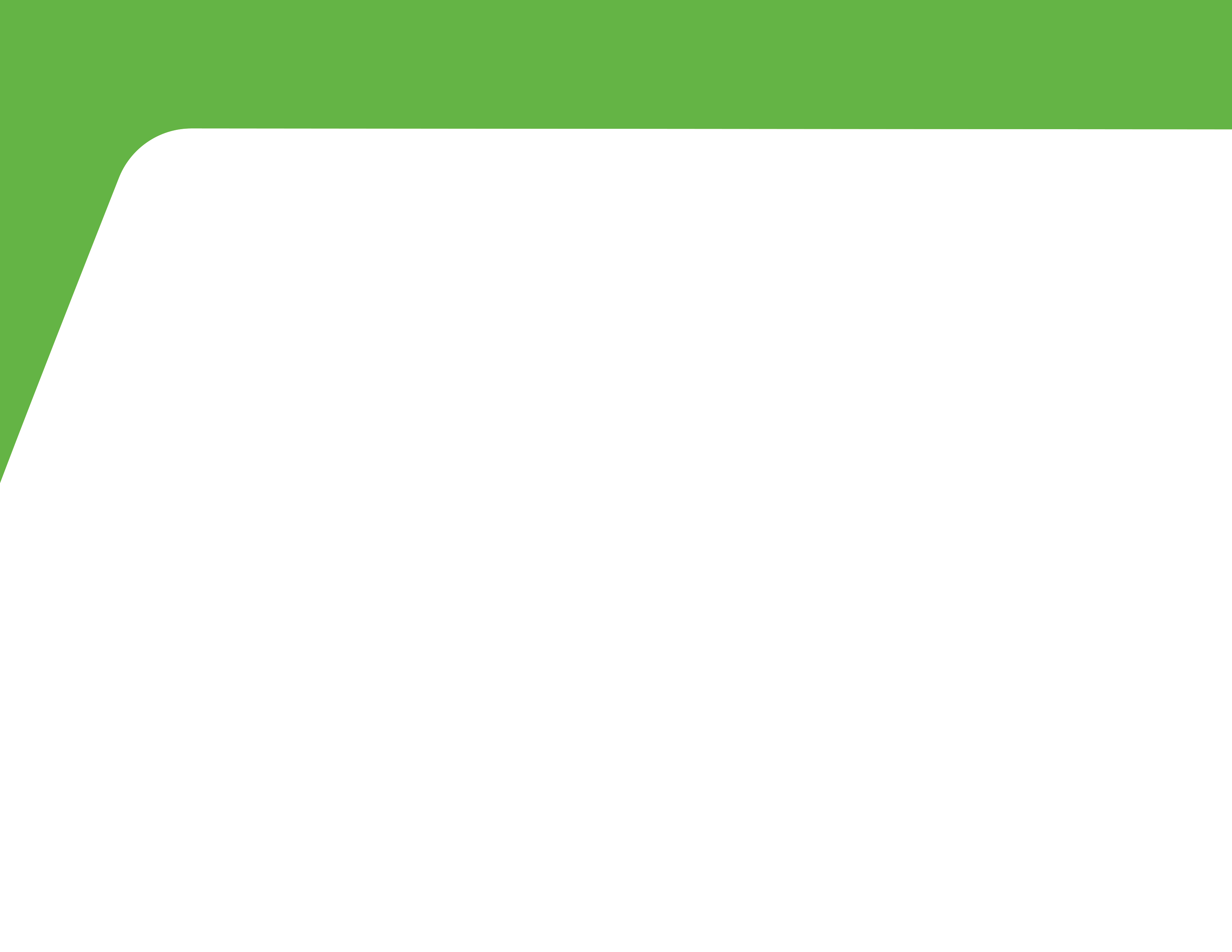 Inventions Solve Problems
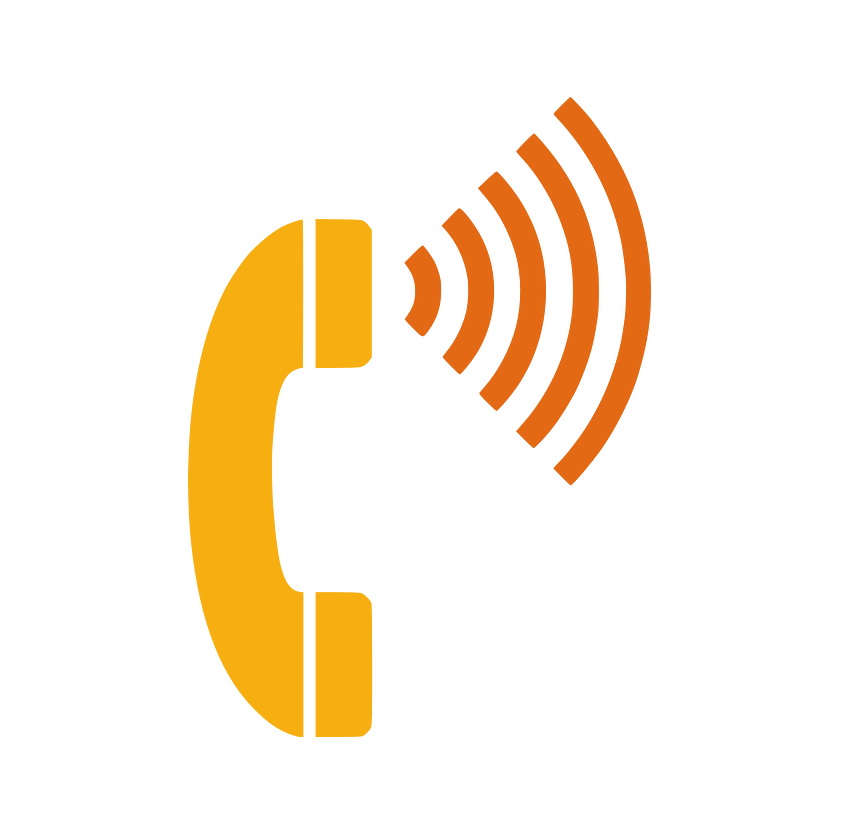 Alexander Graham Bell
Thomas Edison
[Speaker Notes: Alexander Graham Bell solved the problem of communicating over long distances by inventing the telephone.]
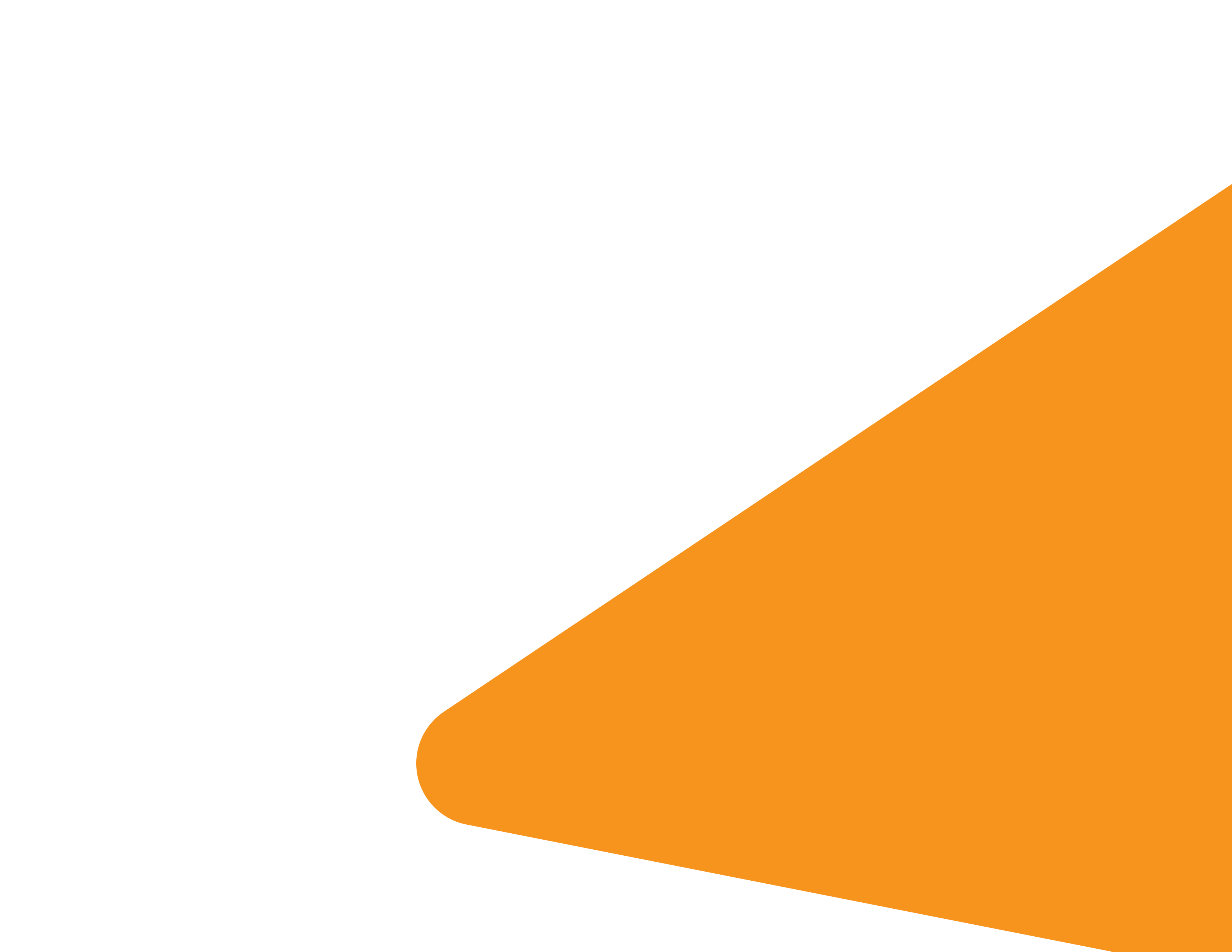 Turbo Skraper
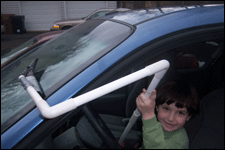 Sam – Pennsylvania, USA
Inventions Solve Problems
[Speaker Notes: In past ePals Invent It Contests, students like you have solved many different kinds of problems.  For example, seven-year old Sam tackled the issue of people getting cold while scraping ice and snow from their car windshield. How? By creating a scraper that can be used from inside the car!]
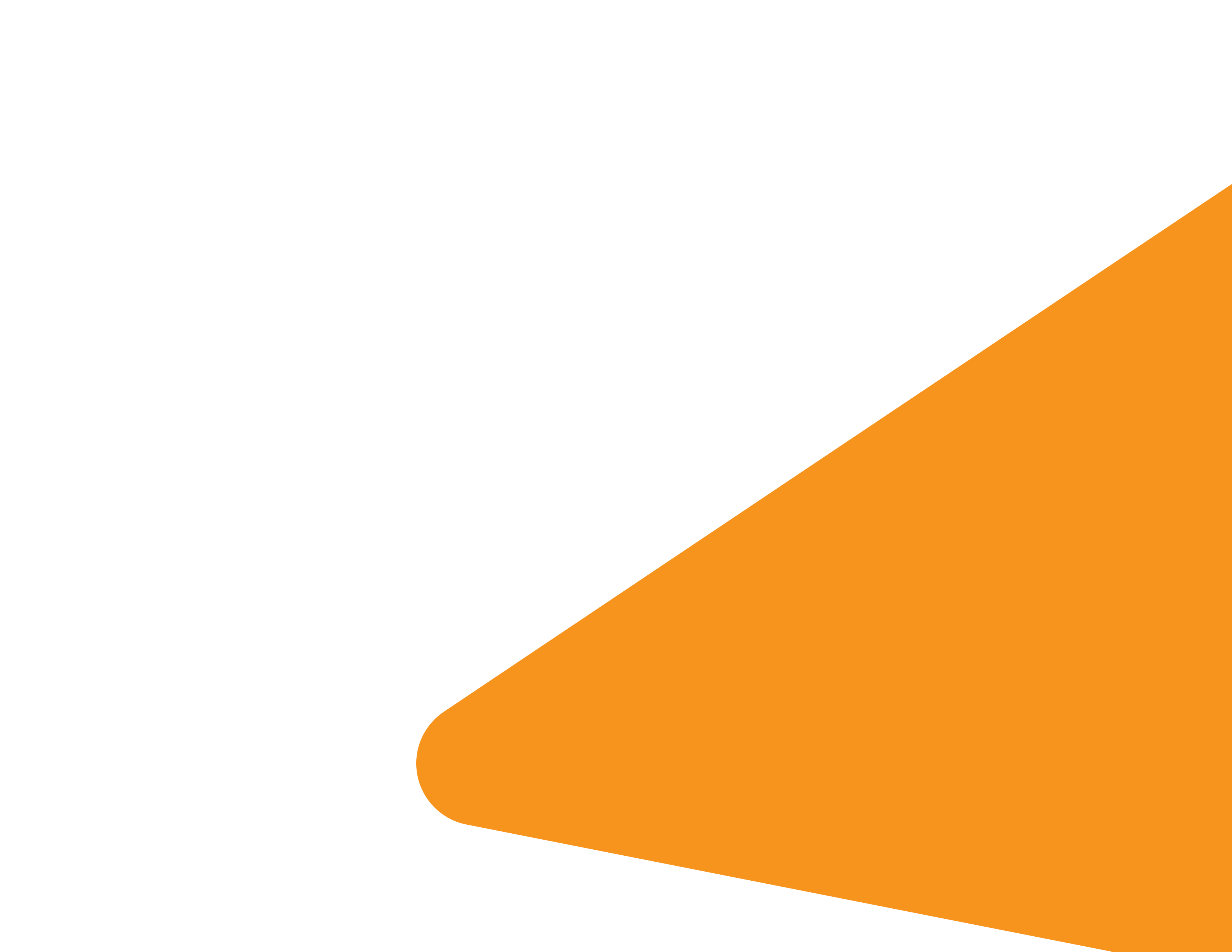 Inventions Solve Problems
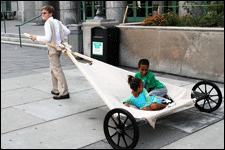 Chase – North Carolina, USA
Refugee Travois: Salvation on Wheels
[Speaker Notes: Chase, a 13-year old from North Carolina, invented a refugee travois to help a single parent easily transport multiple children easily to safety.]
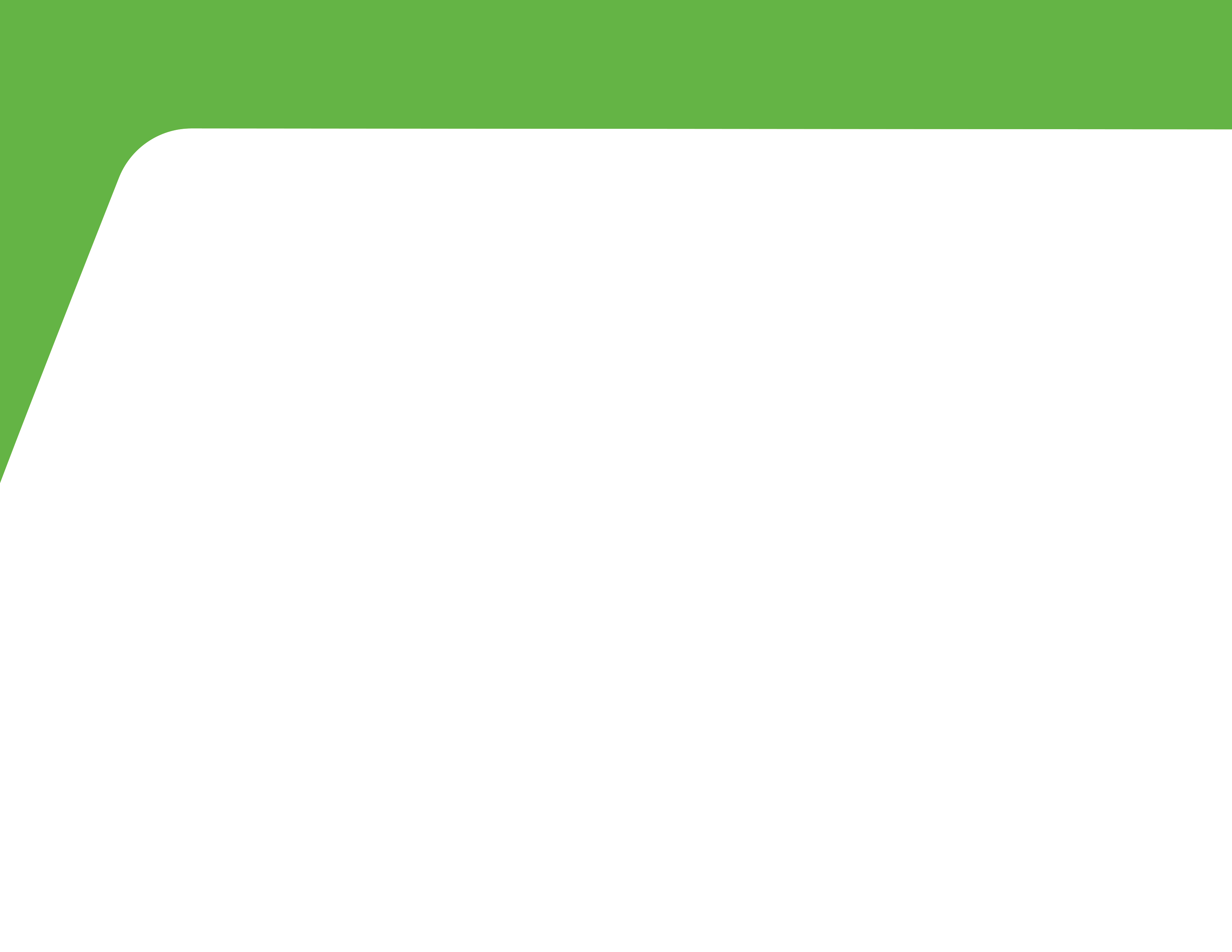 Community
Personal
School
Global
Identify a Problem
[Speaker Notes: To identify a problem you might want to solve as an inventor, start by brainstorming.  Grab your pencil or computer and make a list of problems.]
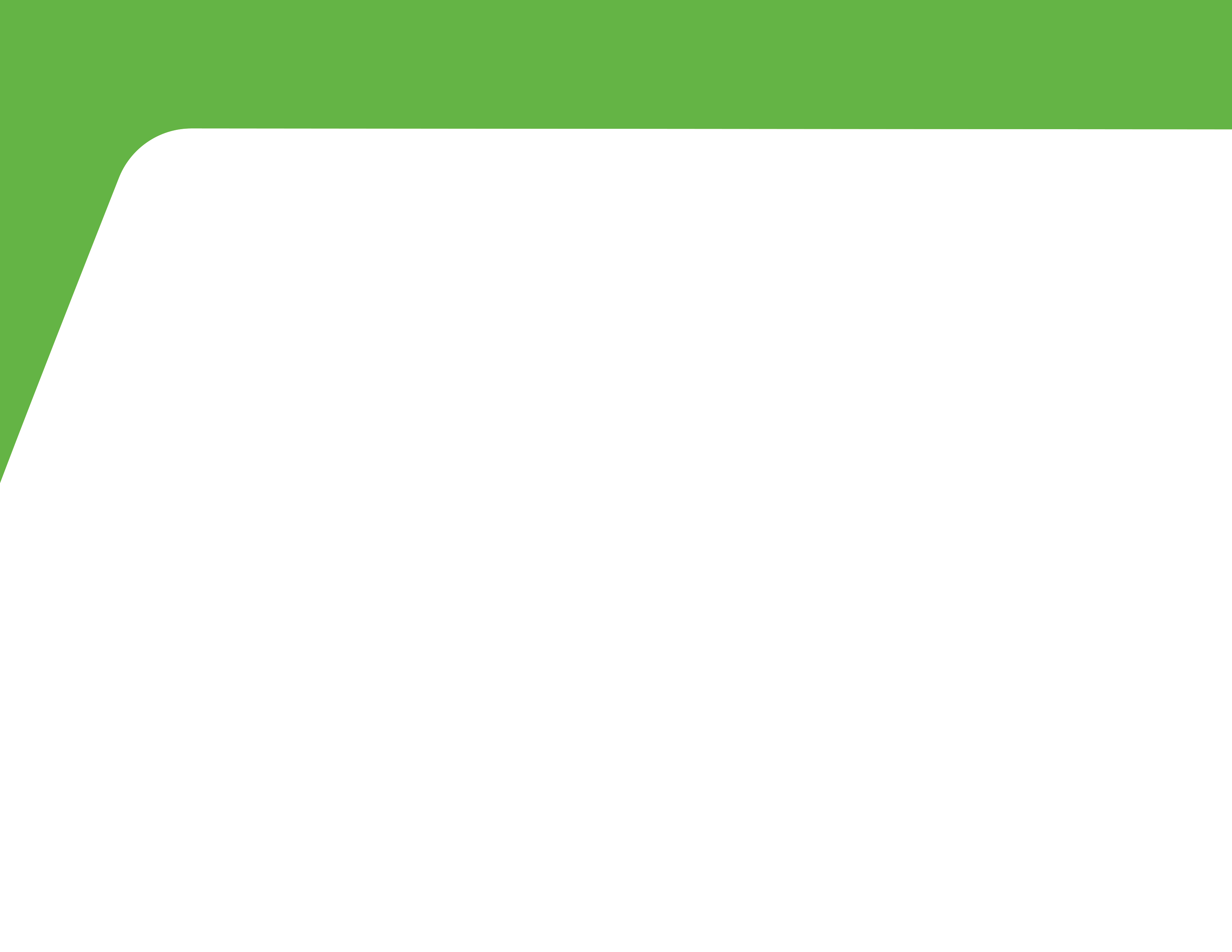 Community
Personal
School
Global
Can’t find things in a purse
Marlie S.
- Mississippi, USA
Desks too short for tall
students
Laila E., Angela A., Mitzi C.- California, USA
Unorganized sports 
equipment
Pierre S., Léa S., Clément S., Laurie V., Sarah G., Adrien B., Romain J., Justin M., Théo L., Mathis D., Mathilde S. - France
Trash around community
Emily B., Abby T.- Florida, USA
Driving wrong way on highway exit causing accidents 
Charlotte J.- California, USA
Identify a Problem
[Speaker Notes: First, think about your own life. What current products frustrate you? What problems do you have in your home, school, or community that an invention might help? Next, ask friends, family, and teachers what problems they’d like to solve. As you listen to their responses, think about how solving their problems could help others improve their lives.]
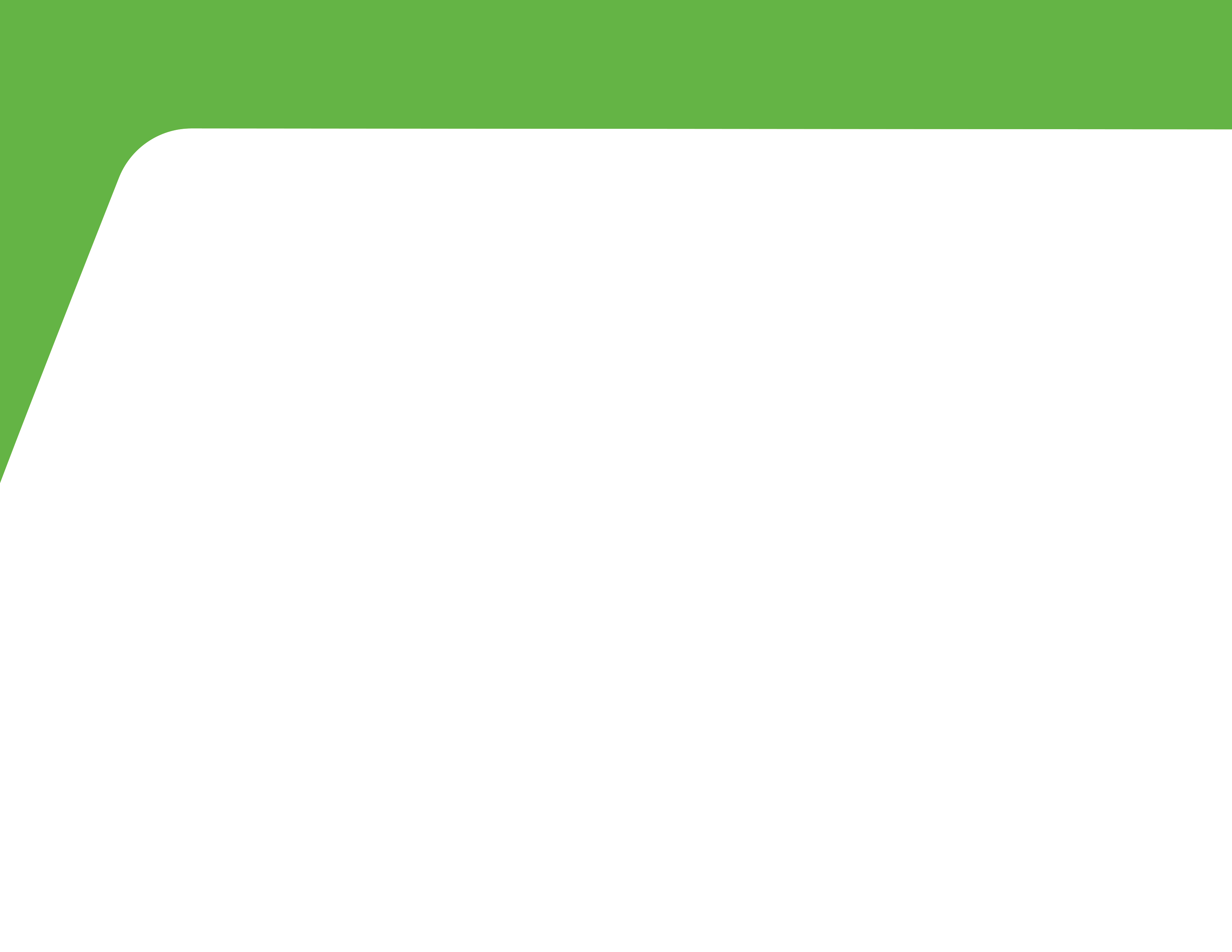 Community
Personal
School
Global
Children eating unhealthy foods 
Nithin S.- India
Can’t find things in a purse
Marlie S.
- Mississippi, USA
Desks too short for tall
students
Laila E., Angela A., Mitzi C.- California, USA
Cars using too much gasoline
Damian J.
- New Jersey, USA
Unorganized sports 
equipment
Pierre S., Léa S., Clément S., Laurie V., Sarah G., Adrien B., Romain J., Justin M., Théo L., Mathis D., Mathilde S. - France
Trash around community
Emily B., Abby T.- Florida, USA
Driving wrong way on highway exit causing accidents 
Charlotte J.- California, USA
Medicines not available in remote villages
Trisha
- India
Identify a Problem
[Speaker Notes: Finally, read the newspaper or watch the news to find out about bigger, global problems you could tackle.]
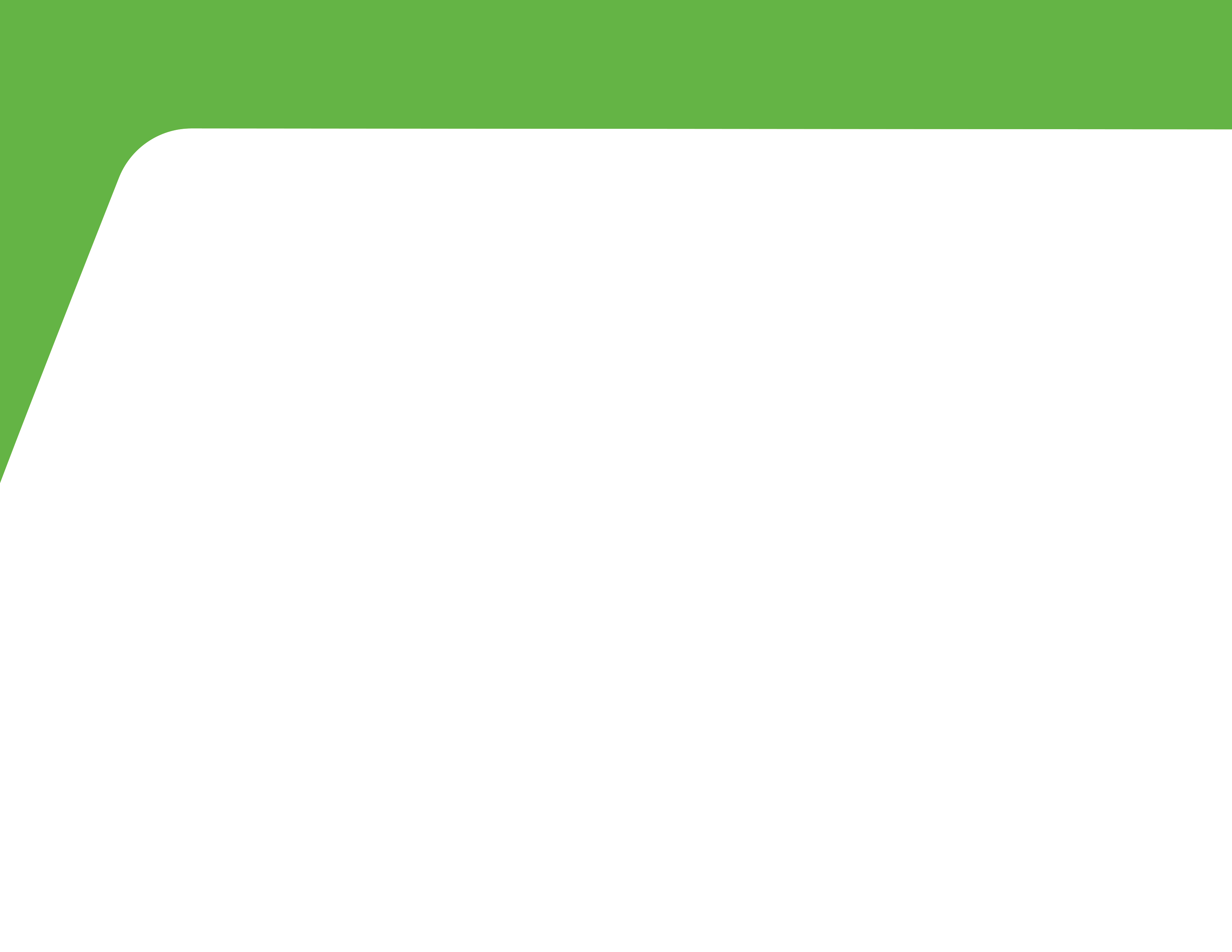 Community
Personal
School
Global
Problem
Problem
Problem
Problem
Problem
Problem
Problem
Problem
Choose a Problem to Solve
[Speaker Notes: Once you have a list, you’ll have a big decision to make! Which problem fascinates you? Which problem is possible for you to solve with a new invention?]
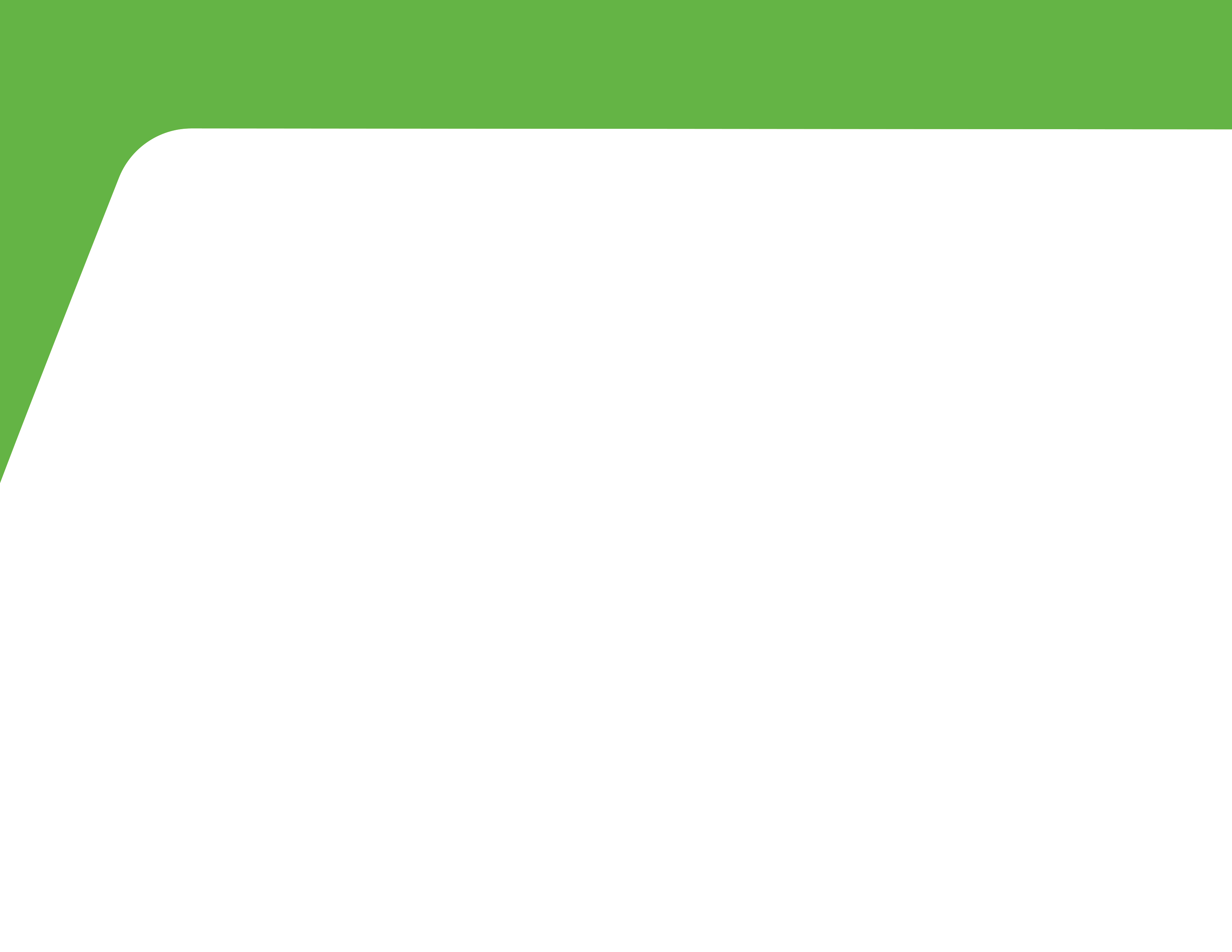 Community
Personal
School
Global
Problem
Problem
Problem
Problem
Problem
Problem
Problem
Problem
Choose a Problem to Solve
[Speaker Notes: Using the process of elimination, cross off the ideas that least interest you, or that you don’t think you could solve with a new invention.]
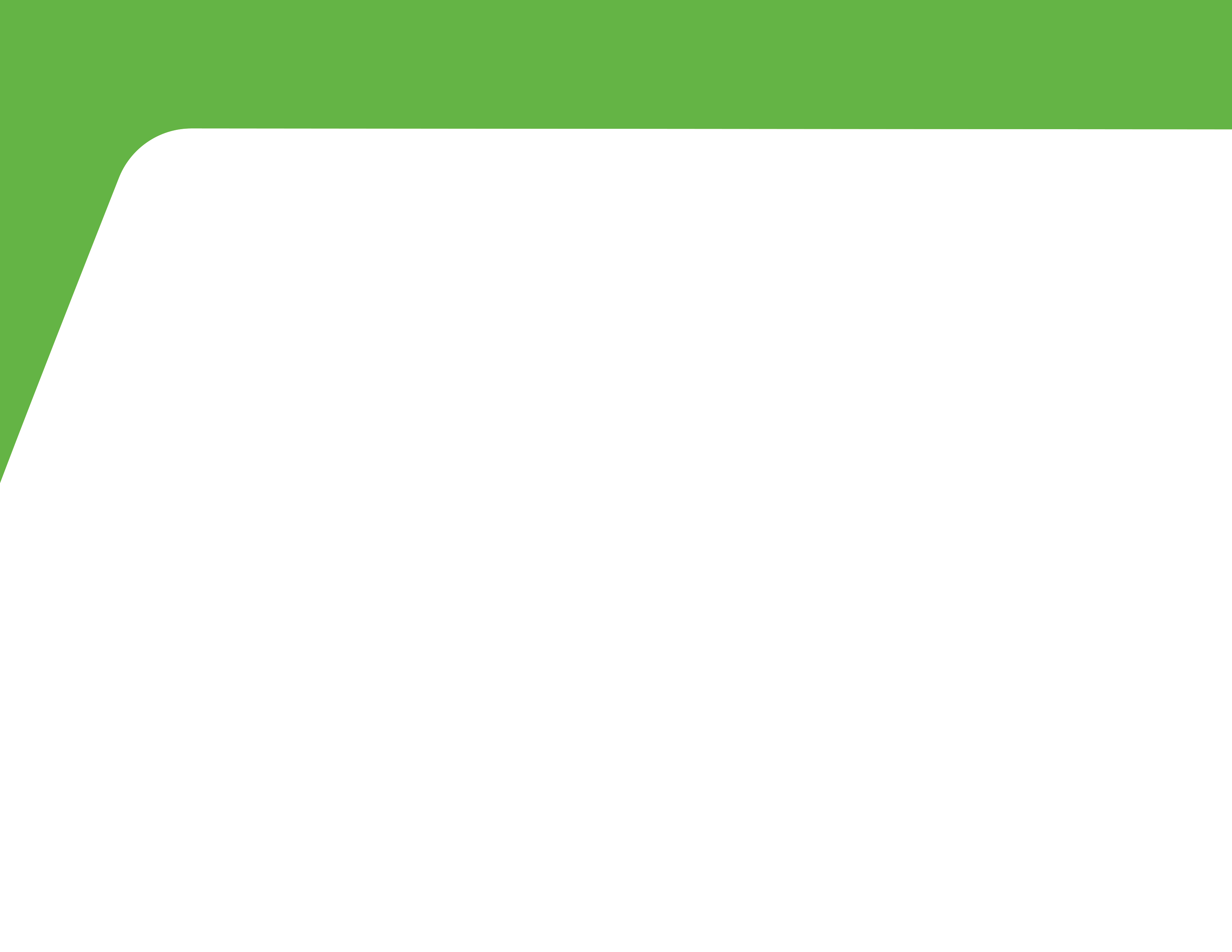 Community
Personal
School
Global
Problem
Problem
Problem
Problem
Problem
Problem
Problem
Problem
Choose a Problem to Solve
[Speaker Notes: Make your final decision by selecting the problem that really sparks your curiosity and gets you excited about inventing! 
Remember, identifying your problem and solution is the bedrock of your invention!  Choose wisely!]
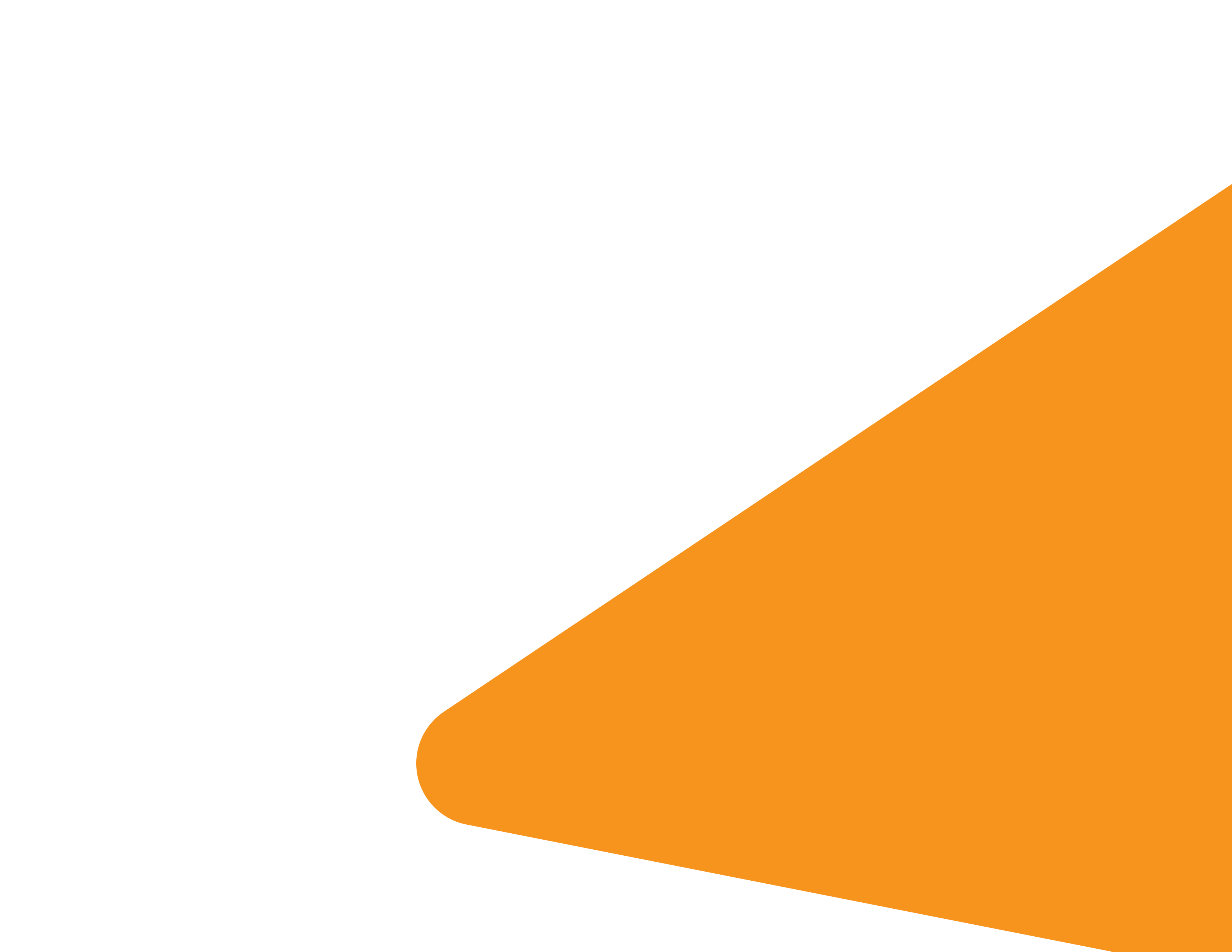 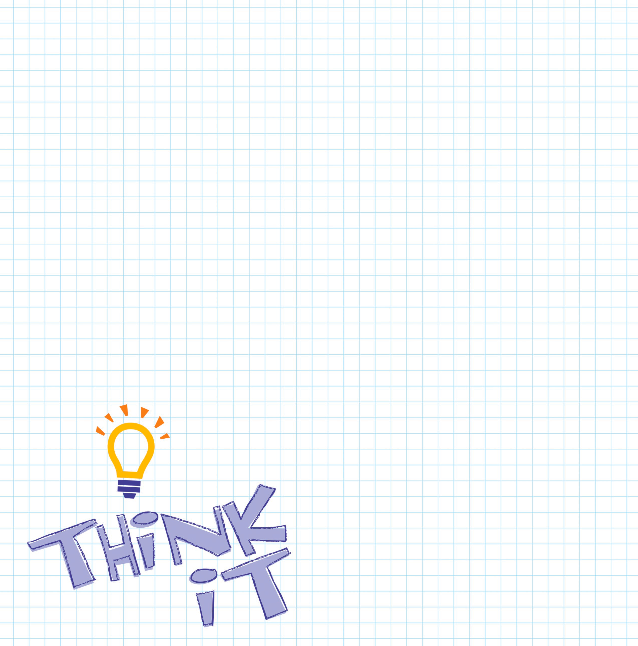 Most people don’t get enough sleep.
Sports can be dangerous 
for players.
It’s difficult to make smart food choices.
We spend too much time staring at screens.
Get Started
[Speaker Notes: Get started on this challenge right now by listing possible health problems on the first page in your Inventor’s Notebook.  You may wish to start a section titled Think It!]
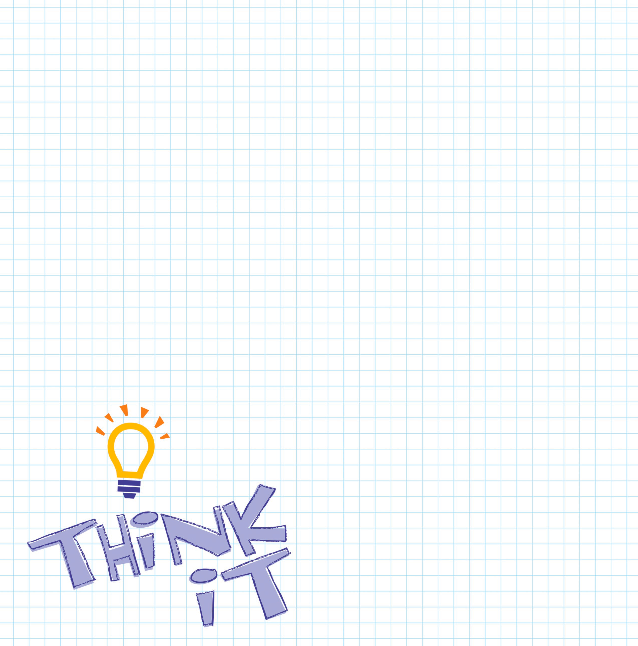 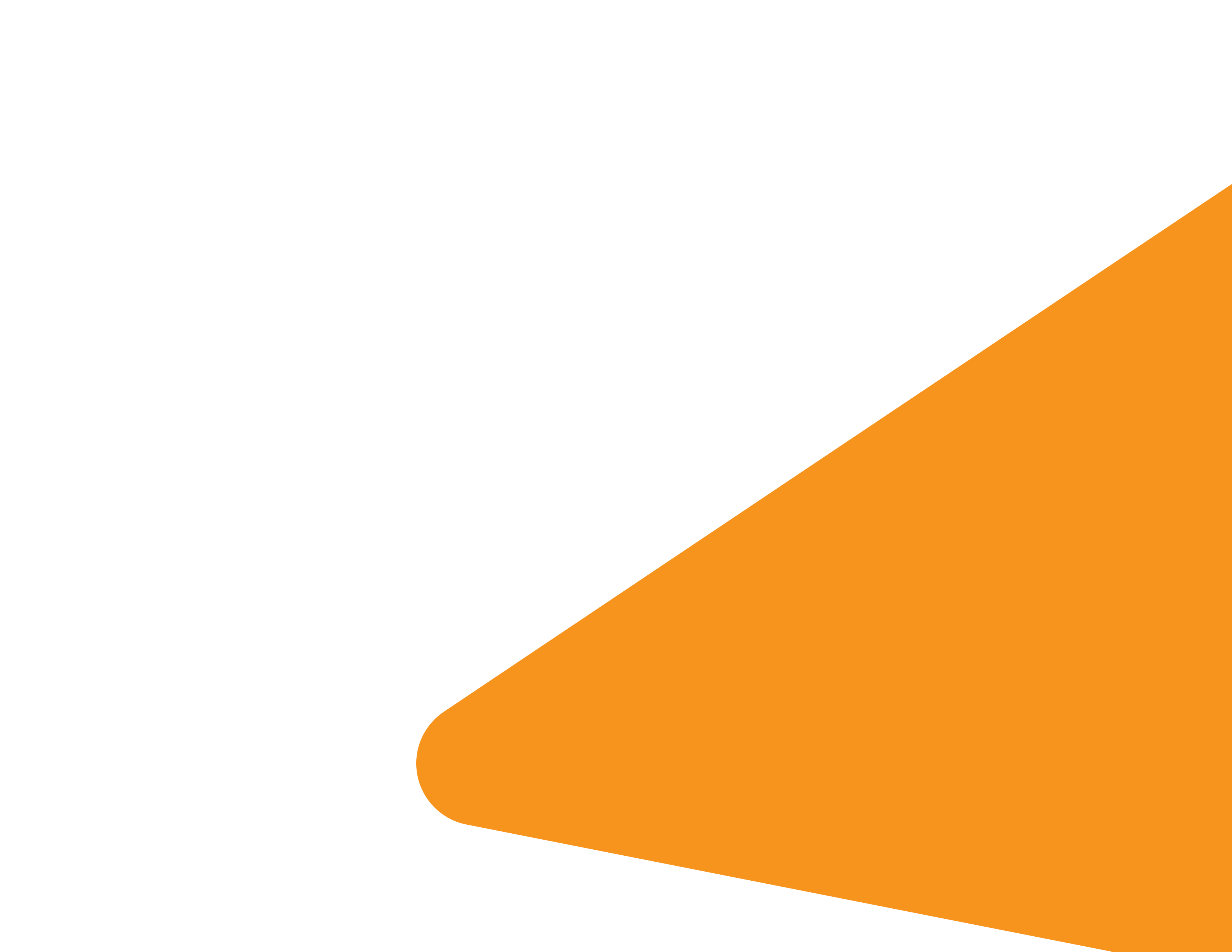 Pencils are made of wood
Save trees with improved pencil
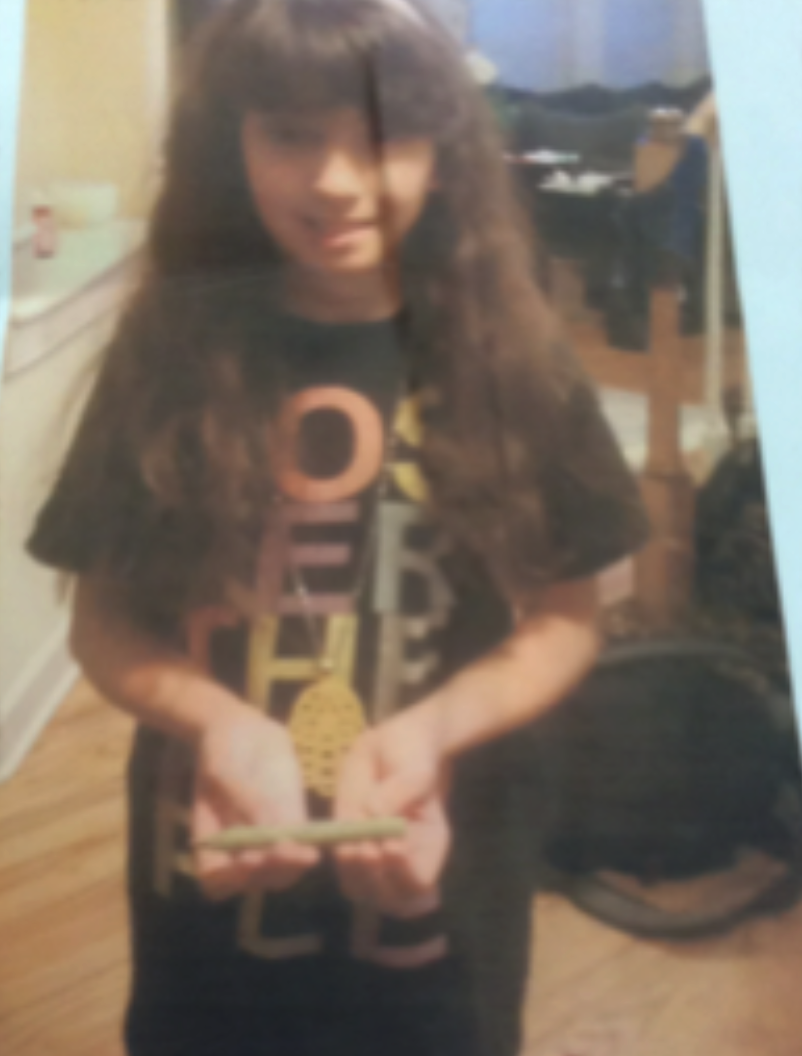 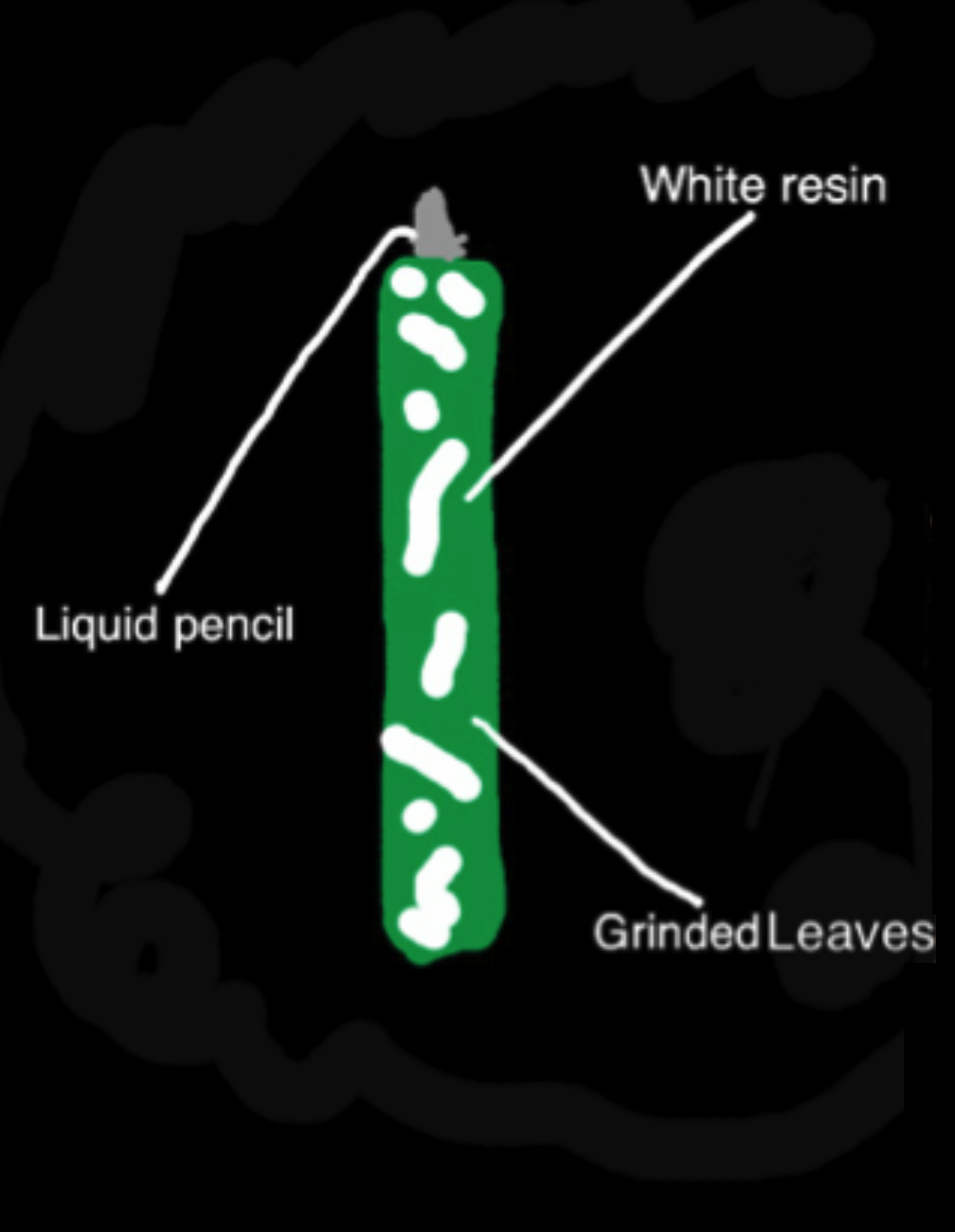 Get Started
[Speaker Notes: Then use your notebook to capture all your notes and sketches throughout the steps of your invention process.   
Your notebook will help you when you prepare your entry for submission.]
That’s the 1st Step in the invention process.
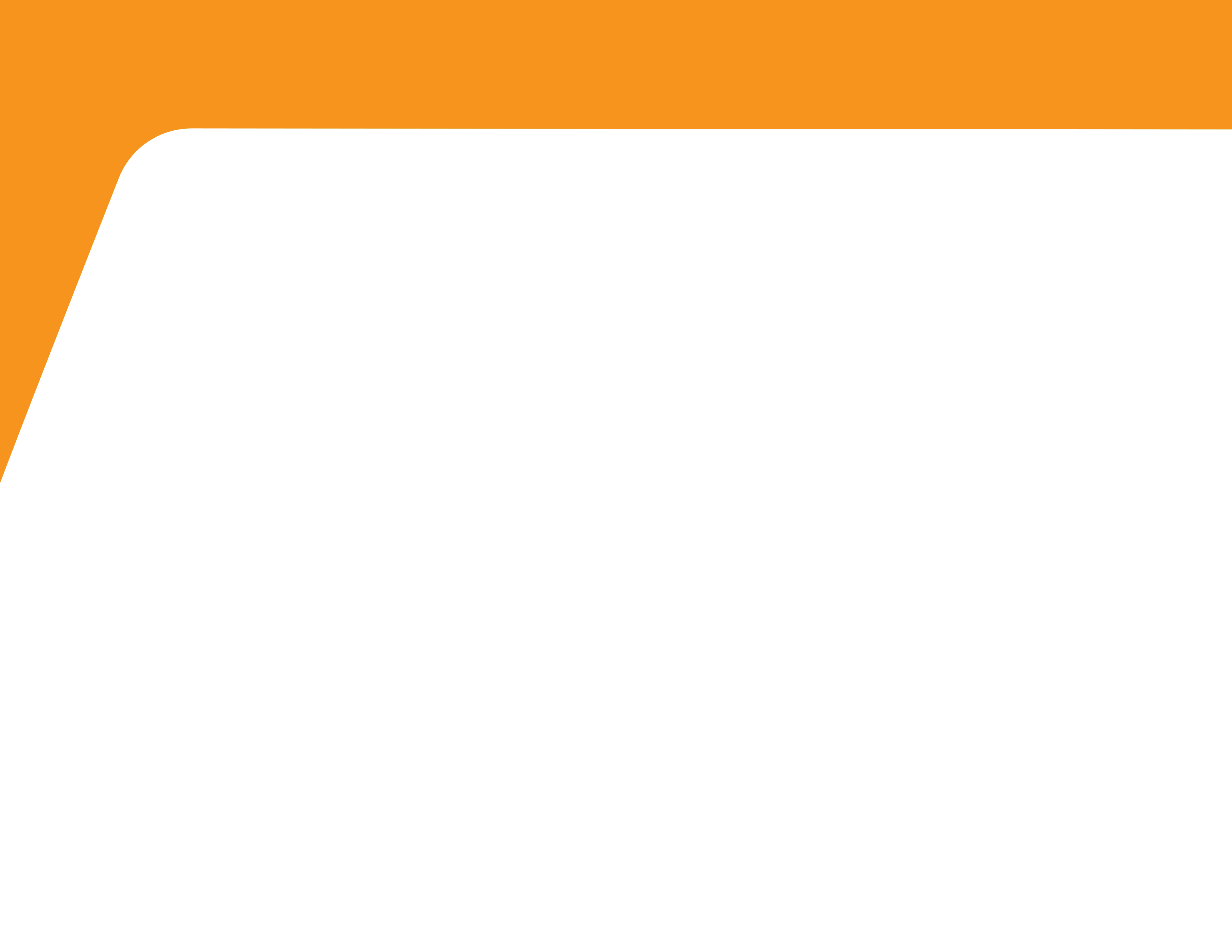 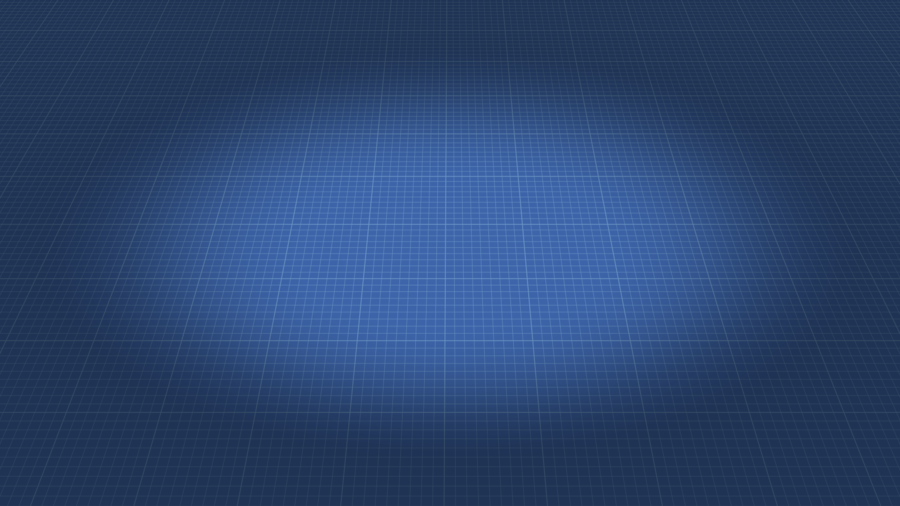 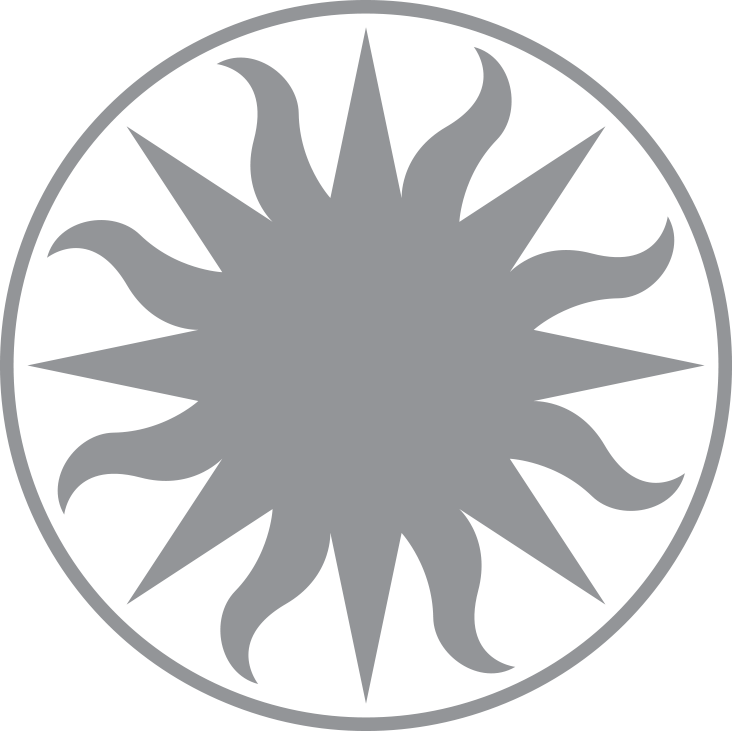 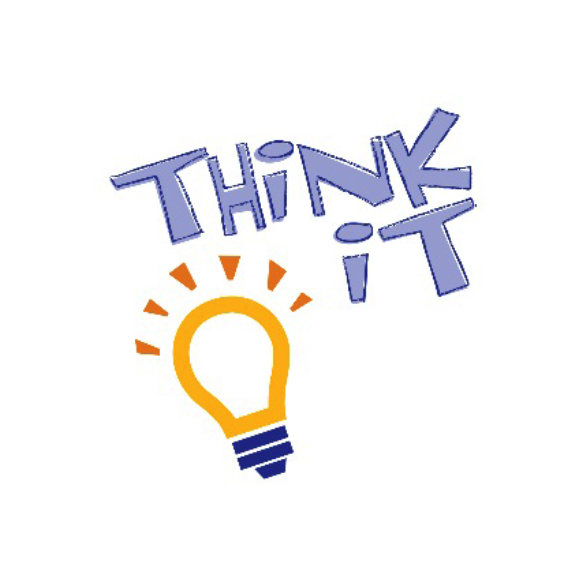 Can’t wait to see your problem
[Speaker Notes: Now you know how to complete Step 1 of the invention process, THINK IT!, by generating a list of problems and choosing one that sparks your interest as an inventor!]